Introduction to ANIMAL SCIENCE
Objectives:
List 5 functions of domestic animals
Describe and define what considers an animal to be domesticated
Define common terminology used in animal science
Categorize & distinguish animals by breeds, species, and types
List major types & uses of each species of livestock
List & describe benefits of animal agriculture
A.  List 4 functions of domestic animals
Why do we CHOOSE to have animals?
A.  List 4 functions of domestic animals
Functions of domestic animals:1-Food
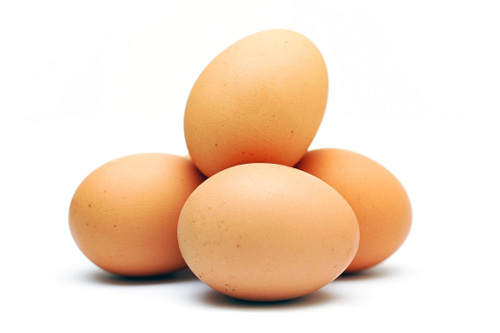 Meat
Eggs
Milk
Honey
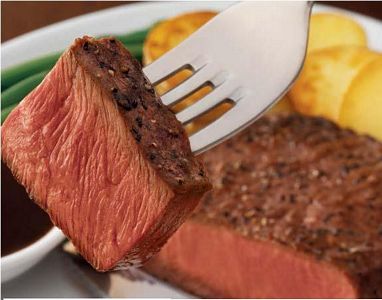 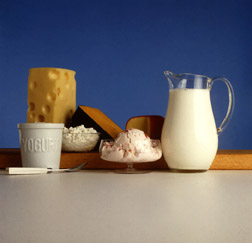 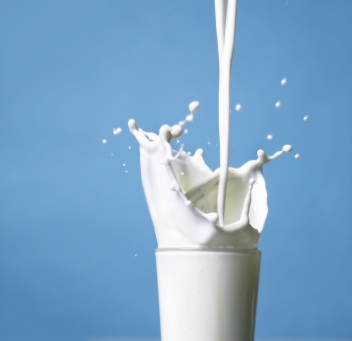 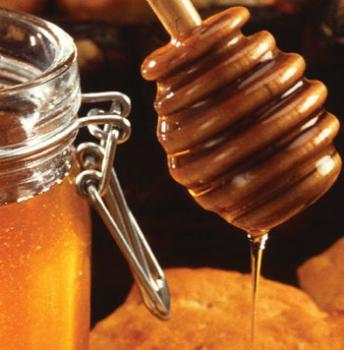 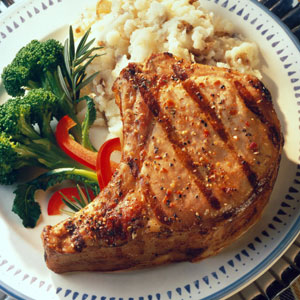 A.  List 4 functions of domestic animals
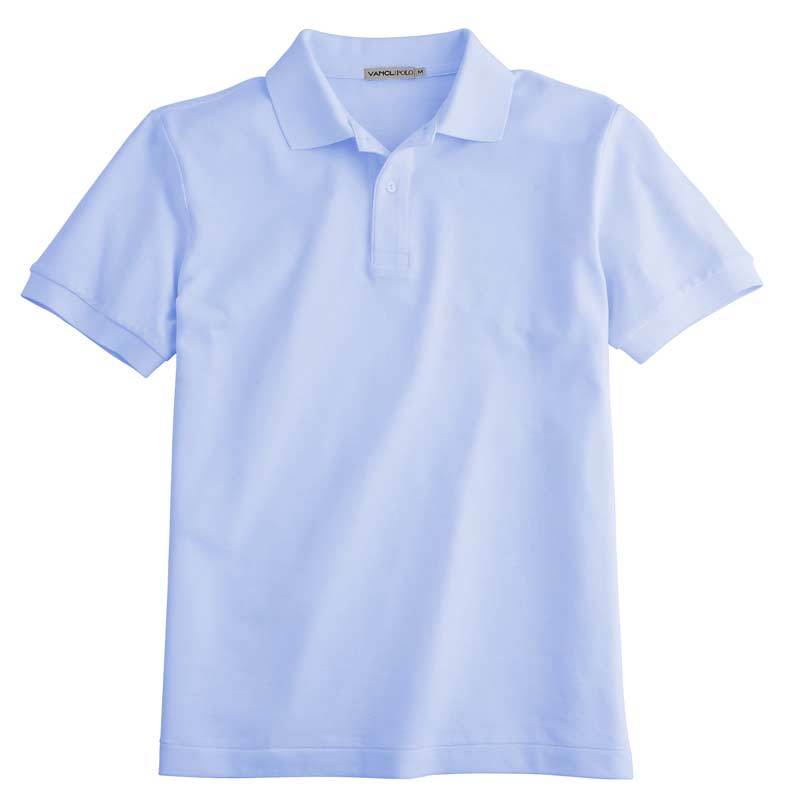 Functions of domestic animals:2- Clothing
Wool
Leather
Hair/Fur
Feathers
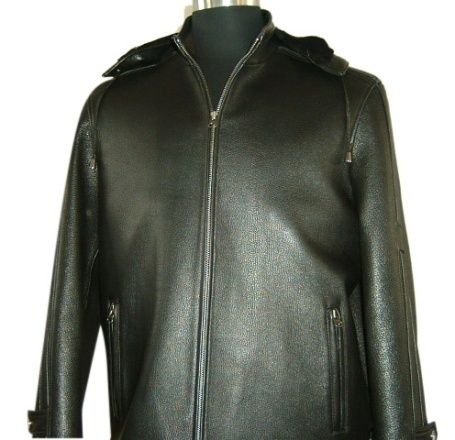 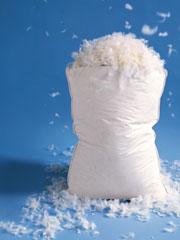 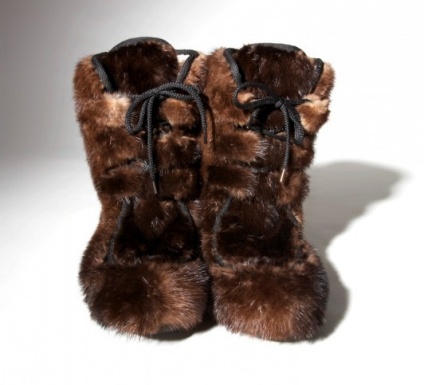 A.  List 4 functions of domestic animals
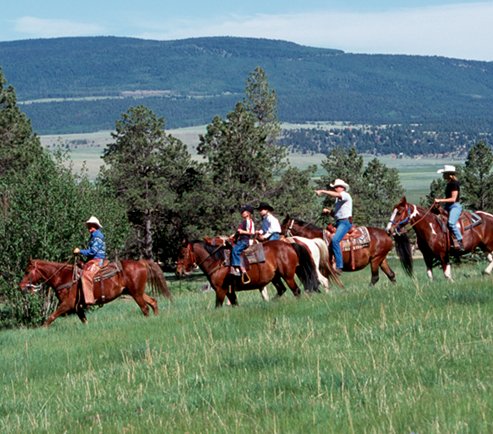 Functions of domestic animals:3-Power
Horses, Mules, Donkeys, Burros
Llamas, Alpacas
Oxen, Water buffalo, reindeer, yak, camels
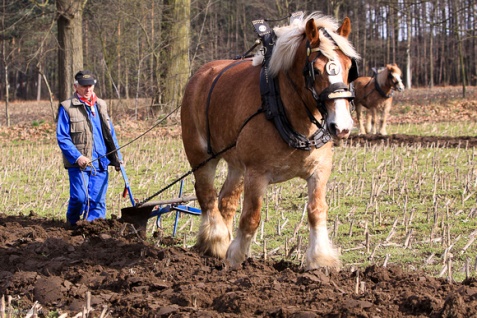 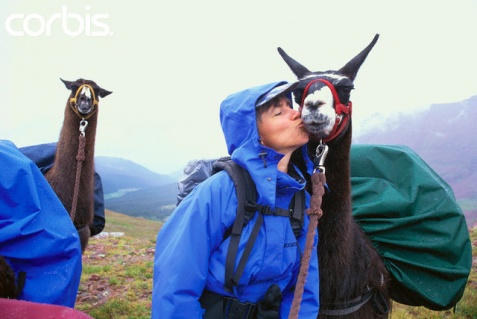 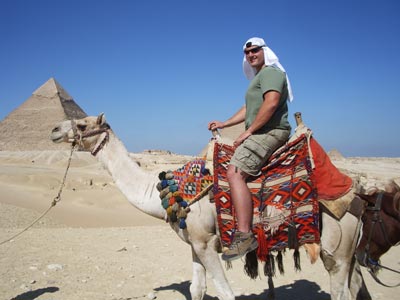 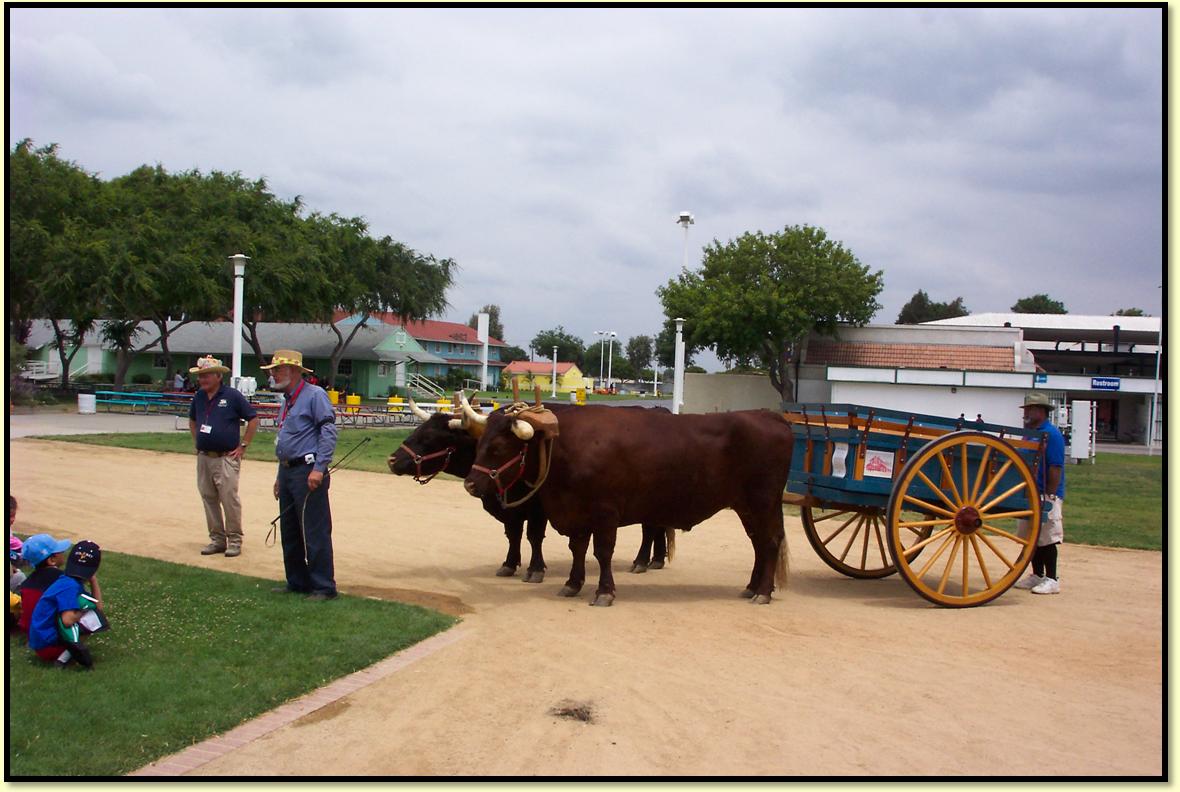 A.  List 4 functions of domestic animals
Functions of domestic animals:4- Recreation & Companionship
Pleasure Horses
Purebred Herds and Flocks
Livestock Exhibitions, Shows, Rodeos
Horse Racing
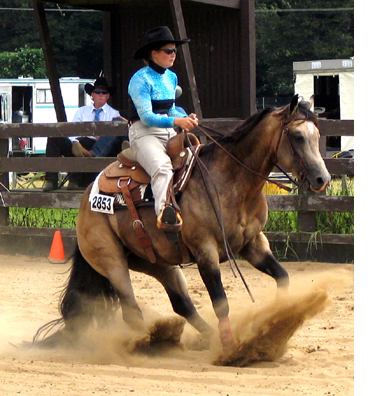 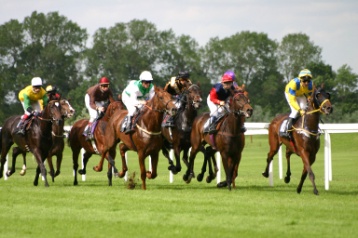 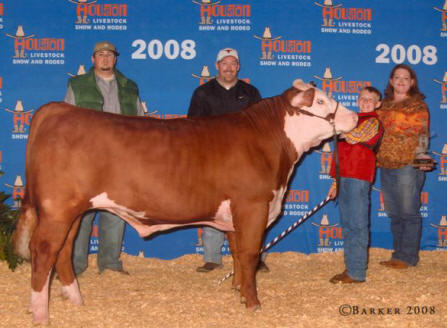 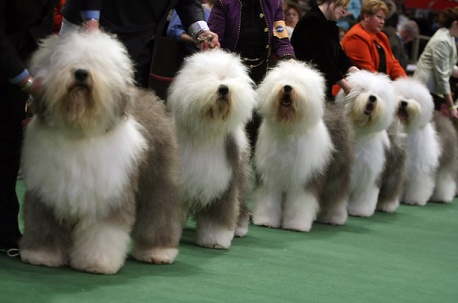 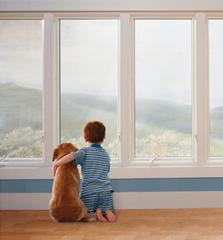 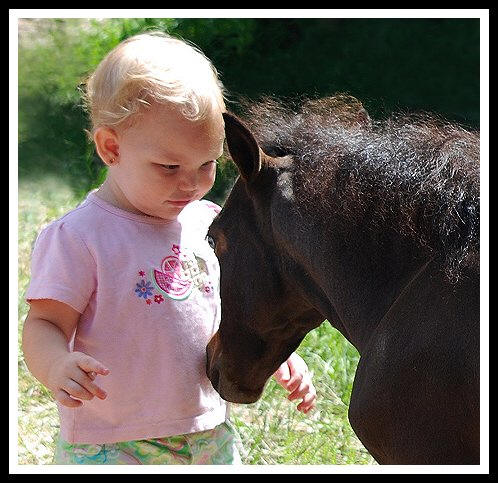 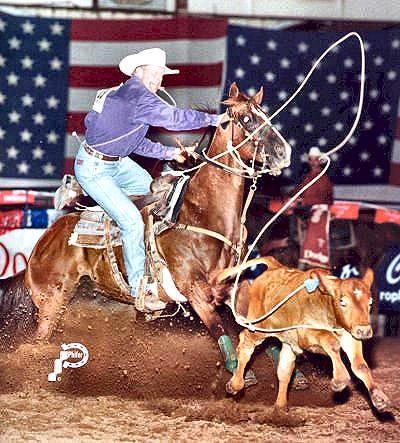 A.  List 4 functions of domestic animals
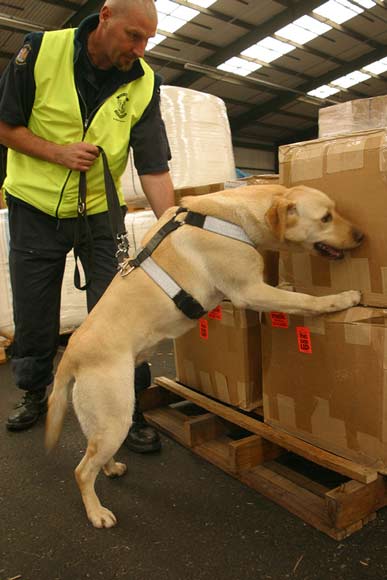 Functions of domestic animals:5- Service
Guide dogs for blind
Police Dogs
Rescue Dogs
Therapy animals
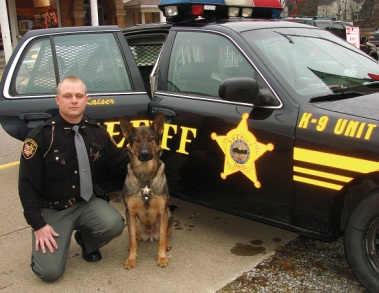 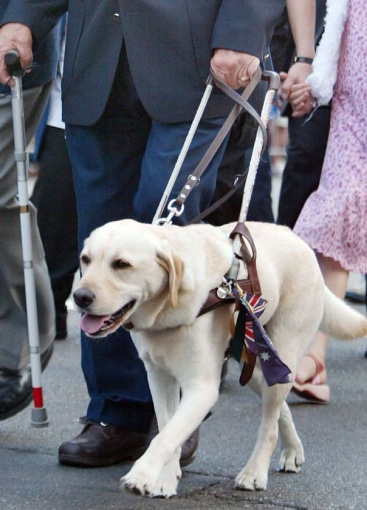 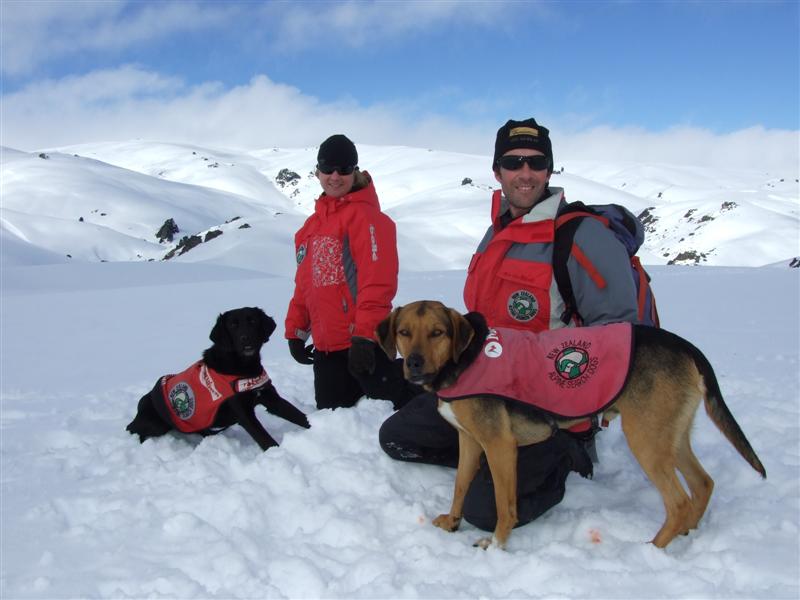 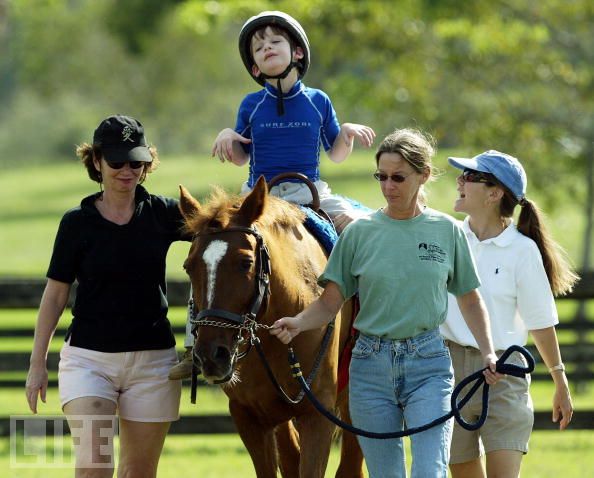 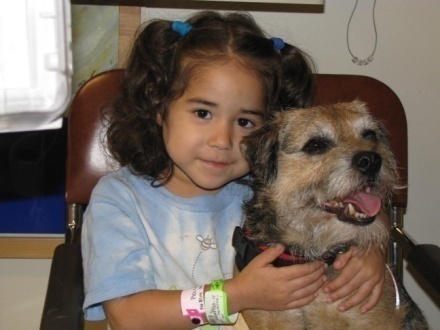 B.  Describe and define what considers an animal to be domesticated
What is a domesticated animal?
B.  Describe and define what considers an animal to be domesticated
Requirements for animals to be “domesticated”
1.  The animal is VALUED and has a PURPOSE
2.  The animal’s BREEDING is subject to human control.
3.  The animal’s SURVIVAL depends upon humans.
4.  The animal’s BEHAVIOR (psychology) is changed in domestication.
5.  STRUCTURAL characteristics have appeared which occur rarely if at all in the wild.
B.  Describe and define what considers an animal to be domesticated
Terms:
Wild Animal
Exists without human intervention of any type (feeding, breeding selection, shelter, etc.)

Genetically: Wild
Behaviorally: Wild
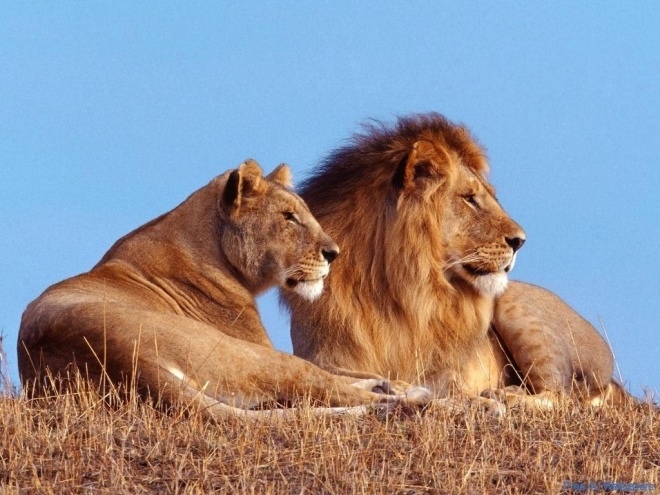 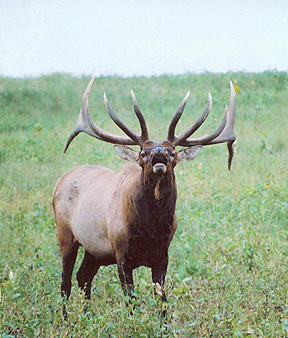 B.  Describe and define what considers an animal to be domesticated
Terms:
Domestic Animals
Rely on humans for food & shelter, bred through artificial selection to choose and perpetuate desired traits

Genetically Domestic
Behaviorally= domestic
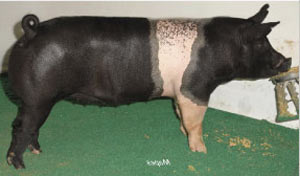 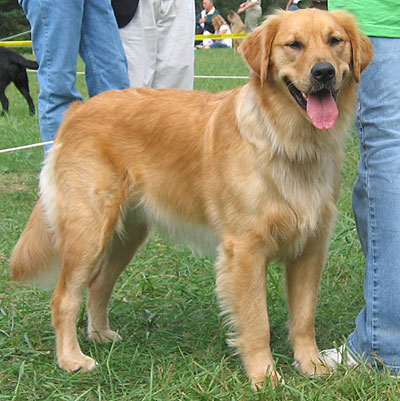 B.  Describe and define what considers an animal to be domesticated
Terms:
Tame Wild Animal
A wild animal that has adapted behaviorally to be useful to humans.

Example: bottle feeding a baby raccoon
Genetically=Wild
Behaviorally=Domestic
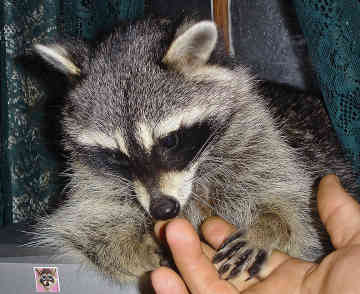 B.  Describe and define what considers an animal to be domesticated
Terms:
Feral Animal
A previously domestic animal that returned to the wild

Example: Feral Cat
Genetically=Domestic
Behaviorally= Wild
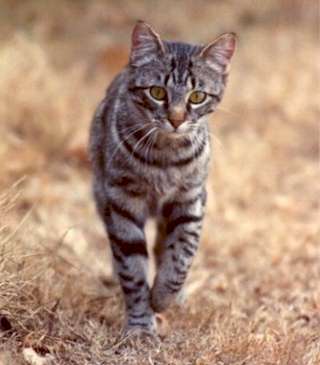 B.  Describe and define what considers an animal to be domesticated
History of Animal Domestication Group Assignment
In groups, research the domestication of the animal you are assigned.  Prepare a 2-3 minute explanation answering the questions on your worksheet for the class on your assigned species.
Answer the questions found on your worksheet
Cattle
Swine
Sheep
Goats
Horses
Poultry
Dogs
Cats
Rabbits
B.  Describe and define what considers an animal to be domesticated
Domesticate an Animal
Choose an animal that is currently wild and domesticate it to benefit humans…

**Remember that physical appearance AND behavior changes in the process of domestication!
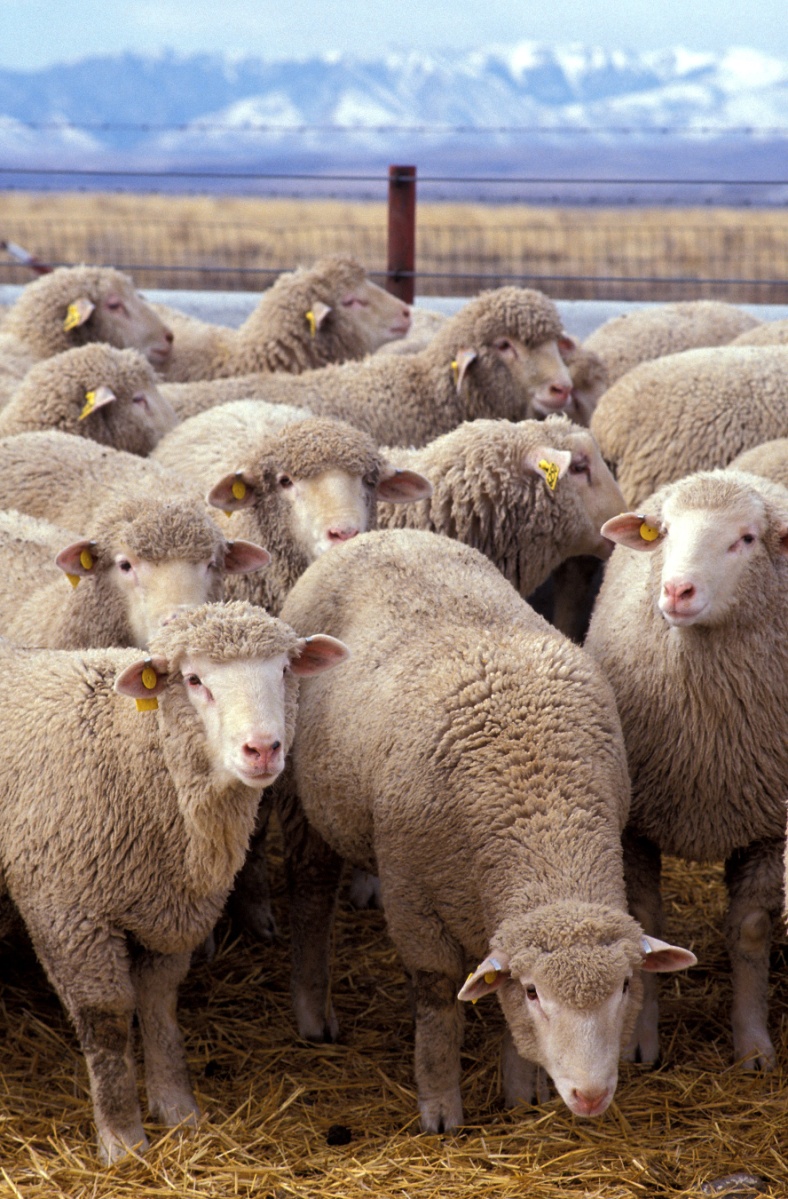 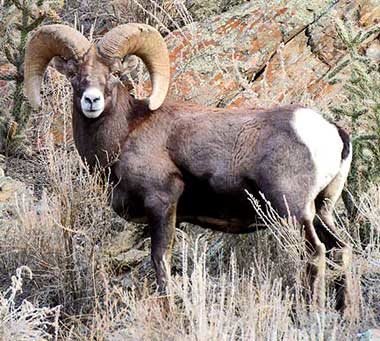 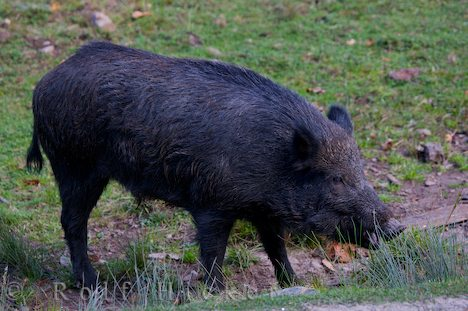 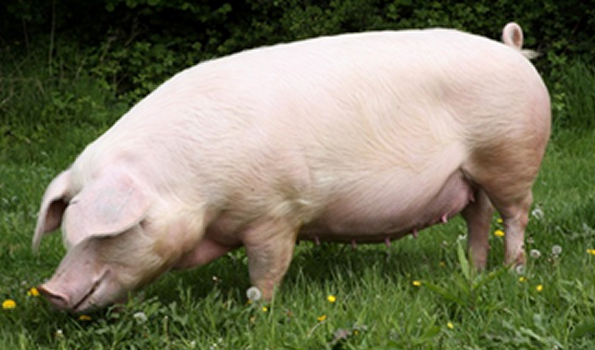 C.  Define common terminology used in animal science
What is binomial nomenclature?
A system used in science to give plants and animals a name
C.  Define common terminology used in animal science
Binomial Nomenclature
Canis familiaris
Genus
Family Name
Capitalized & italicized
Species
Individual species name
Lower case & italicized
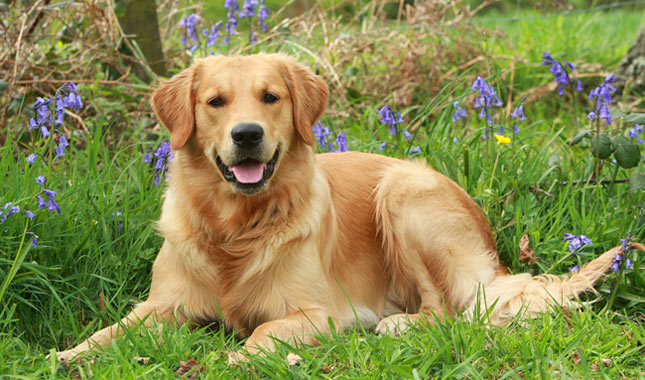 C.  Define common terminology used in animal science
European Cattle (Bovine)
*Genus/Species: Bos Taurus
*Baby:  Calf
*Young Male:  Bullock
*Young Female:  Heifer (until 1st calf is born)
*Castrated Male:  Steer
*Mature Male:  Bull
*Mature Female:  Cow
*Group: Herd
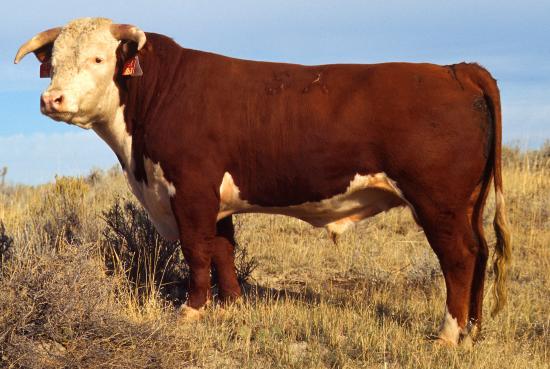 C.  Define common terminology used in animal science
Indian Cattle (Bovine)
*Genus/Species: Bos Indicus
*Baby:  Calf
*Young Male:  Bullock
*Young Female:  Heifer (until 1st calf is born)
*Castrated Male:  Steer
*Mature Male:  Bull
*Mature Female:  Cow
*Group: Herd
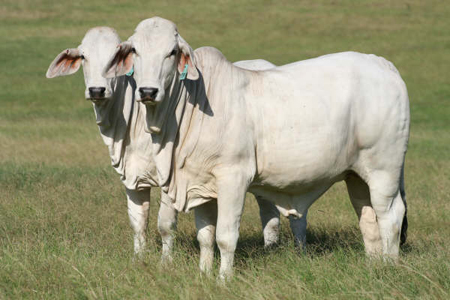 C.  Define common terminology used in animal science
Sheep (Ovine)
*Genus/Species: Ovis aries
*Baby:  Lamb
*Young Male:  Ram Lamb
*Young Female:  Ewe Lamb
*Castrated Male:  Whether
*Mature Male:  Ram
*Mature Female:  Ewe
*Group: Flock
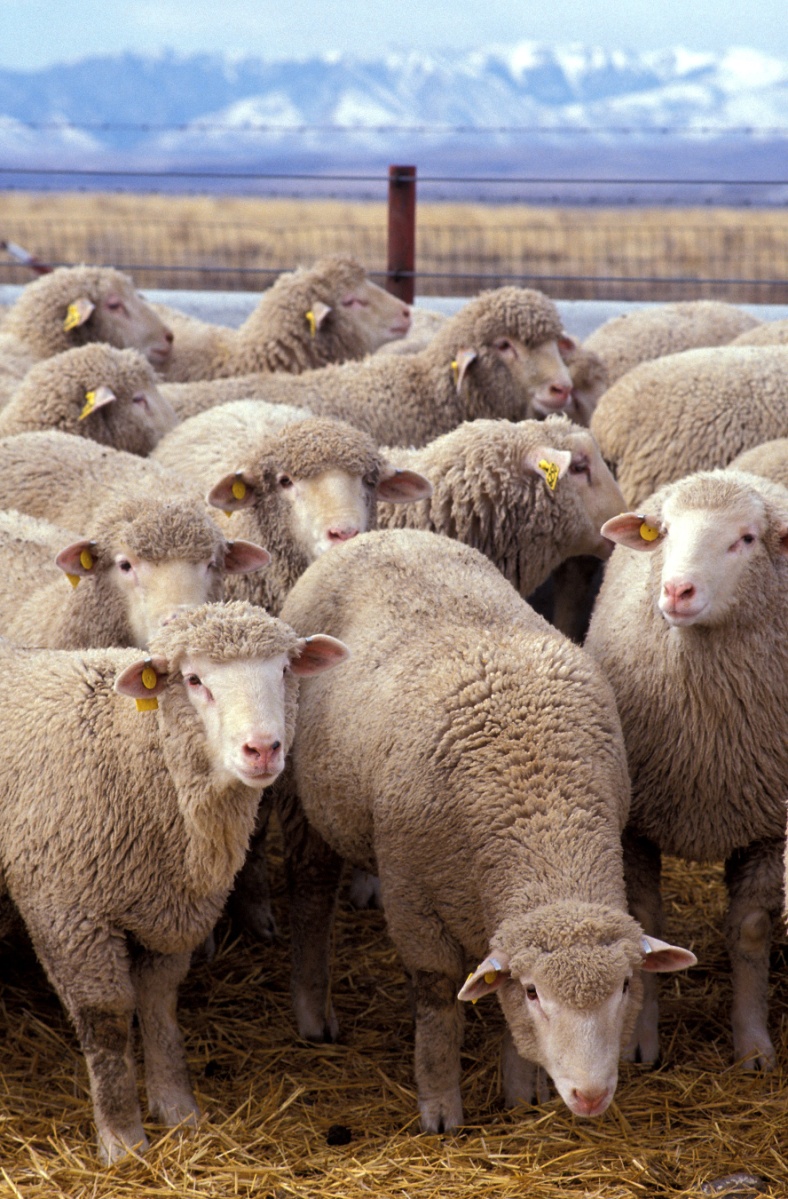 Define common terminology used in animal science
Pigs (Supine)
*Genus/Species: Sus scrofa domestica
*Baby:  Piglet
*Young Male:  Shoat
*Young Female:  Gilt (until 1st litter)
*Castrated Male:  Barrow
*Mature Male:  Boar
*Mature Female:  Sow
*Group: Herd, Drove, or Mob
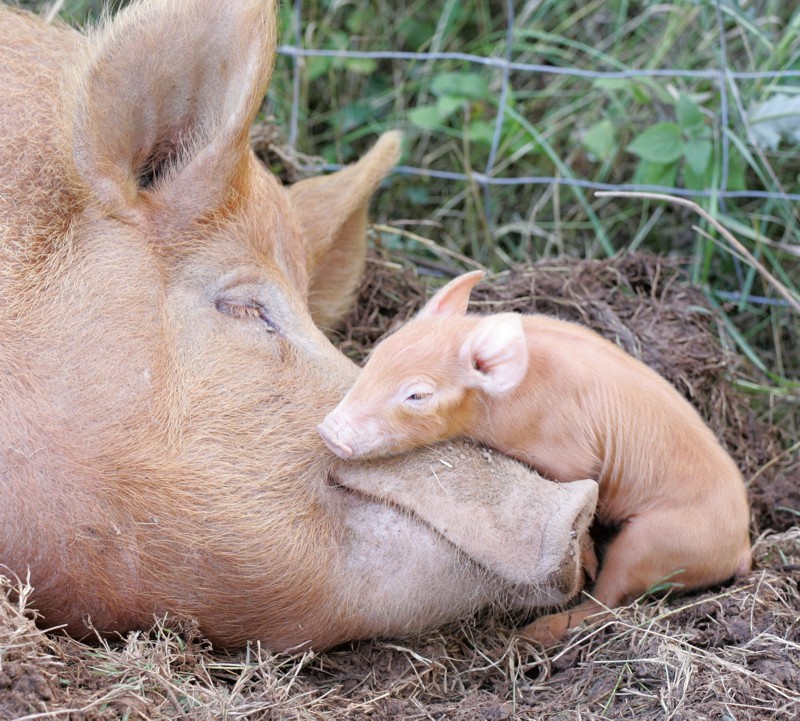 Define common terminology used in animal science
Goats (Caprine)
*Genus/Species: Capra hircus
*Baby:  Kid
*Young Male:  Ram Kid
*Young Female:  Doe Kid
*Castrated Male:  Whether
*Mature Male:  Billy
*Mature Female:  Doe
*Group: herd or tribe
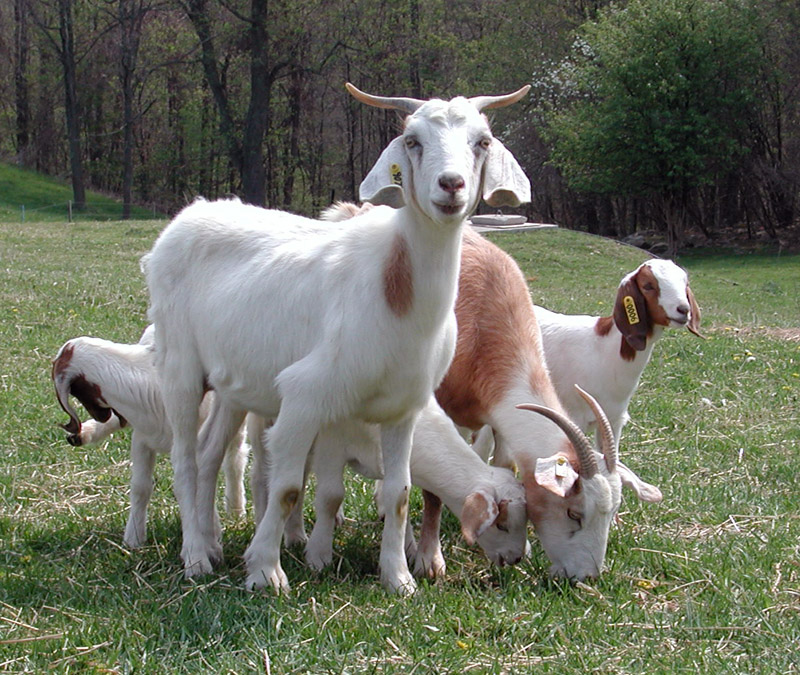 C.  Define common terminology used in animal science
Horses (Equine)
*Genus/Species: Equus caballus
*Baby:  Foal
*Young Male:  Colt
*Young Female:  Filly
*Castrated Male:  Gelding
*Mature Male:  Stallion
*Mature Female:  Mare
*Group: Herd
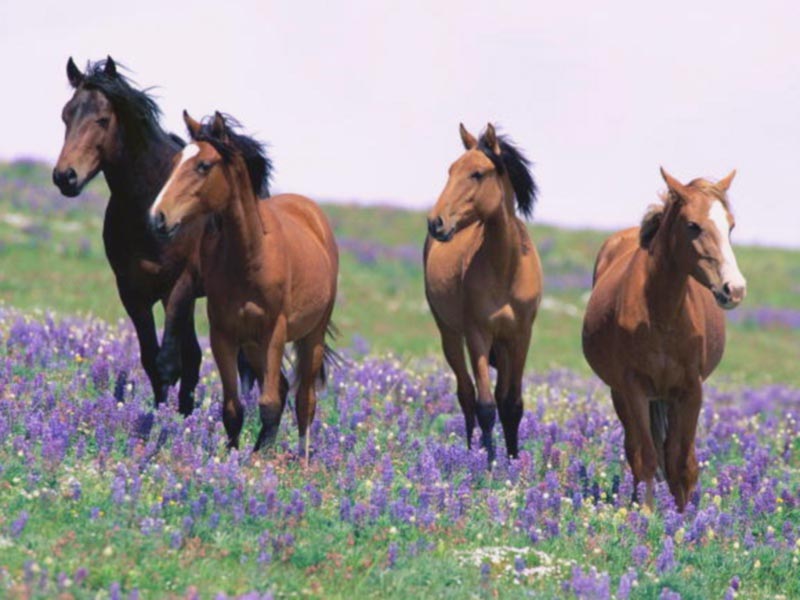 C.  Define common terminology used in animal science
Chicken
*Genus/Species: Gallus domesticus 
*Baby:  Chick
*Young Male:  Cockerel
*Young Female:  Pullet
*Castrated Male:  Capon
*Mature Male:  Rooster
*Mature Female:  Hen
*Group: 	Chickens: Brood, Flock, Peep
		**FYI:
		Turkeys: Rafter, Gobble, Gang
		Geese: Gaggle (if they are in flight=Skein)
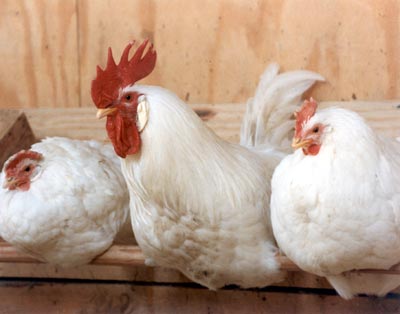 Define common terminology used in animal science
Rabbits
*Genus/Species: Oryctolagus cuniculus
*Baby: Bunny
*Young Male: (None)
*Young Female: (None)
*Mature Male:  Buck
*Mature Female:  Doe
*Group: Colony, Nest, Herd
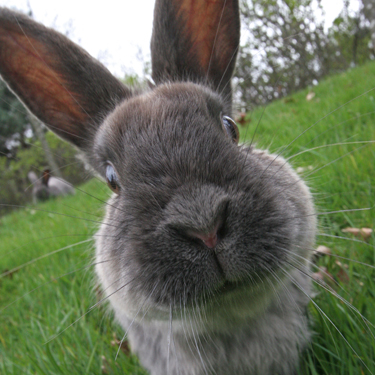 C.  Define common terminology used in animal science
Dog (Canine)
*Genus/Species: Canis familiaris
*Baby: Puppy
*Young Male: (None)
*Young Female: (None)
*Mature Male:  Stud
*Mature Female:  Dam or Bitch
*Group: Pack
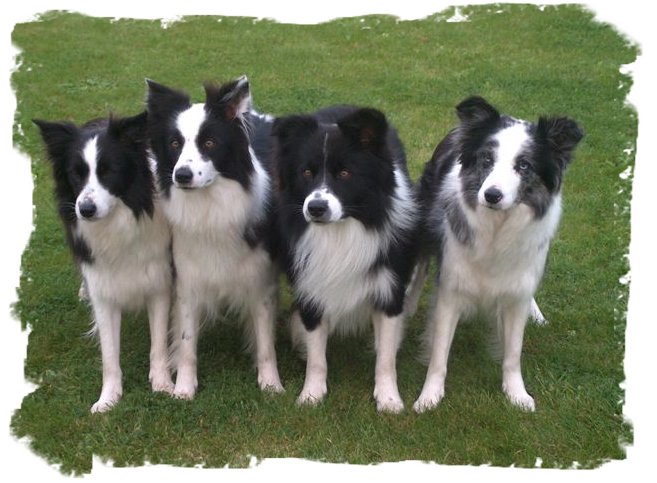 C.  Define common terminology used in animal science
Cat (Feline)
*Genus/Species: Felis catus
*Baby: Kitten
*Young Male: (None)
*Young Female: (None)
*Mature Male:  Tom
*Mature Female:  Queen
*Group: Clowder or Clutter

Video Clip
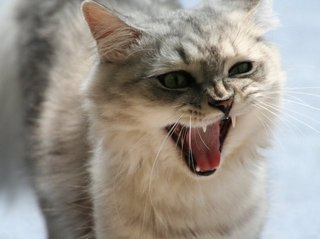 D.  Categorize & distinguish animals by breeds, species, and types
What is the difference?
Species
Breed
Type
D.  Categorize & distinguish animals by breeds, species, and types
Species
A group of closely related animals that can interbreed and produce fertile offspring.
D.  Categorize & distinguish animals by breeds, species, and types
Species
Example:
Equine
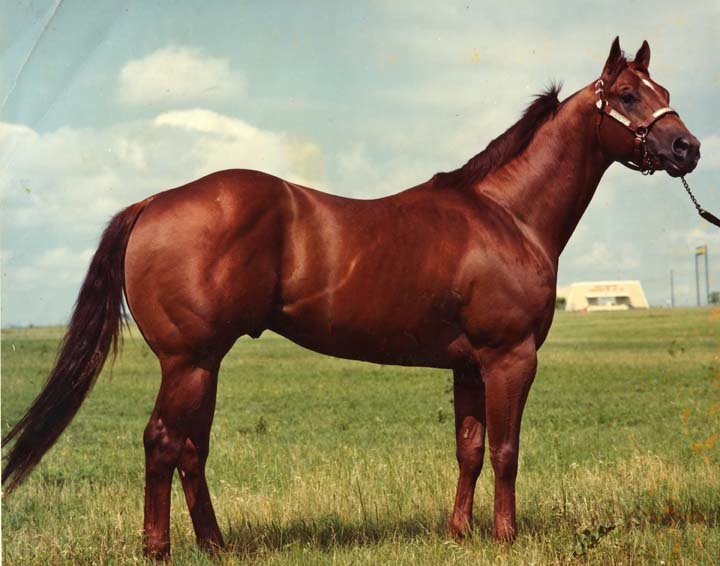 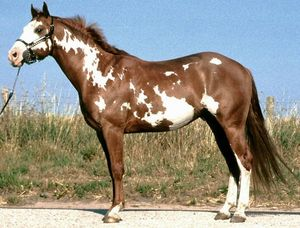 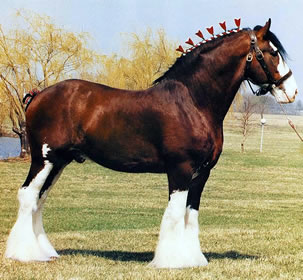 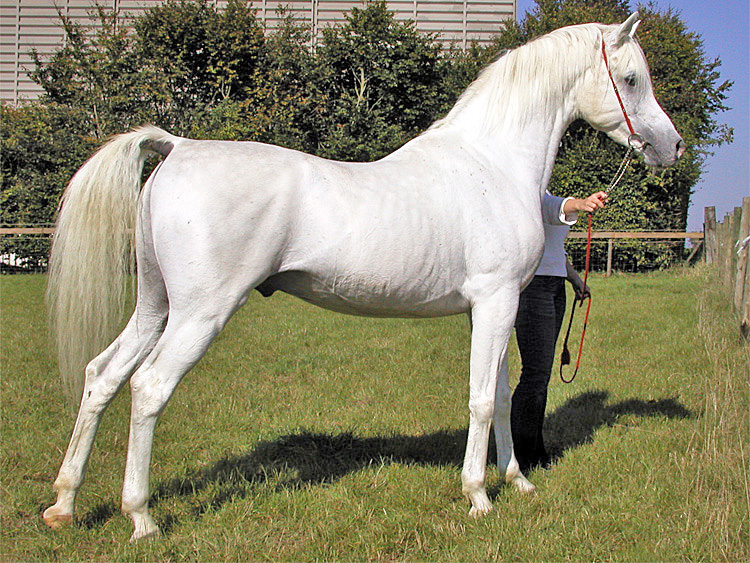 Categorize & distinguish animals by breeds, species, and types
Breed
Animals of common origin with characteristics that distinguish them from other groups within the same species
Categorize & distinguish animals by breeds, species, and types
Breed
Example:
Equine Breeds
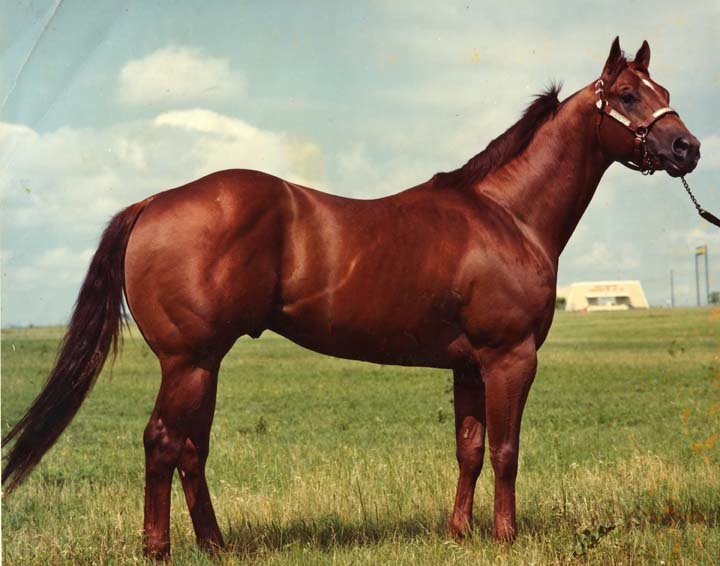 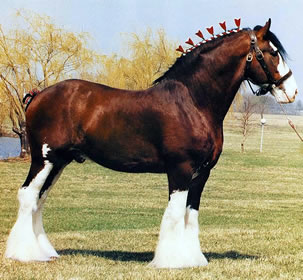 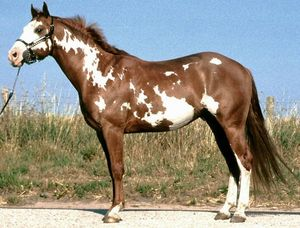 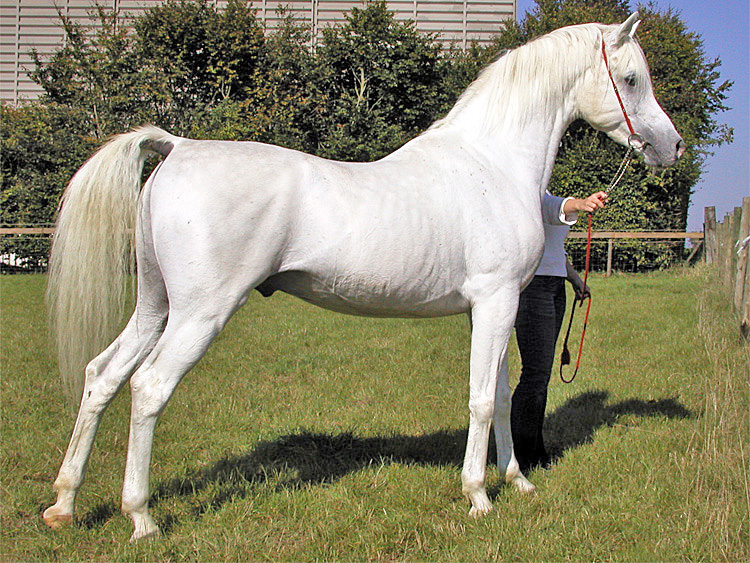 Quarter Horse:
Runs ¼ mile exceptionally fast, medium build, common for ranch work, solid color
Clydesdale:
Draft horse, white feet with feathering, bay in color, usually 16-18 hands tall
Paint:
Similar to quarter horse, but distinguished by color pattern
Arabian:
Distinguished by arched neck, dished forehead, and raised tail
Categorize & distinguish animals by breeds, species, and types
Type
Animals of the same species that are grouped together based on the products they produce
Categorize & distinguish animals by breeds, species, and types
Type
Example:
Cattle
Some produce MEAT exceptionally well
Some produce MILK exceptionally well
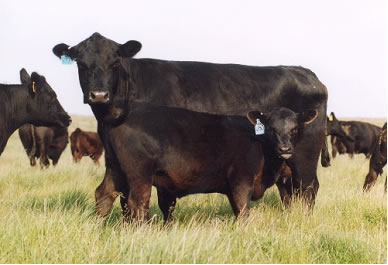 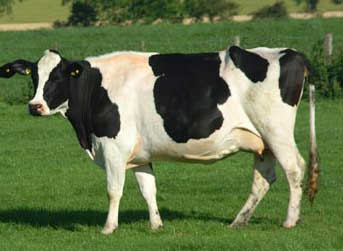 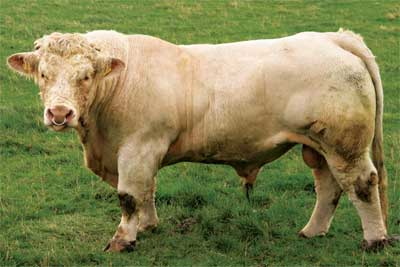 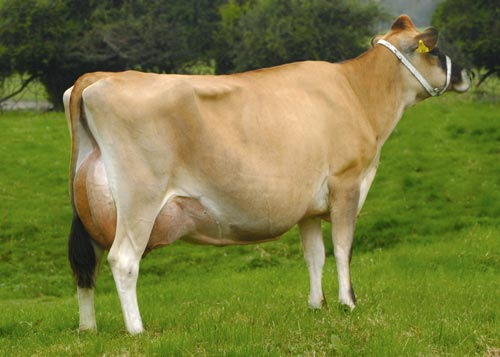 D.  Categorize & distinguish animals by breeds, species, and types
Types of Livestock
Each species of livestock has specific breeds that perform best for each purpose:

Meat Type: Produce meat efficiently
Dairy Type: Produce milk efficiently
Dual Purpose: Produce meat & milk efficiently
Ornamental: Don’t produce milk or meat efficiently, chosen for beauty
Performance: Chosen for performance traits
E.  List major types & uses of each species of livestock
Cattle
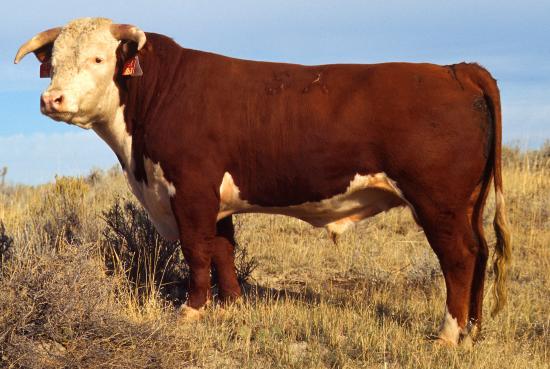 Beef Type

Dairy Type

Dual Purpose
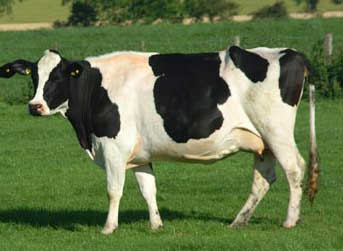 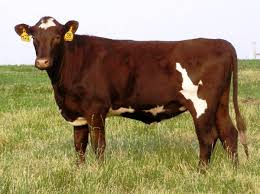 E.  List major types & uses of each species of livestock
Sheep
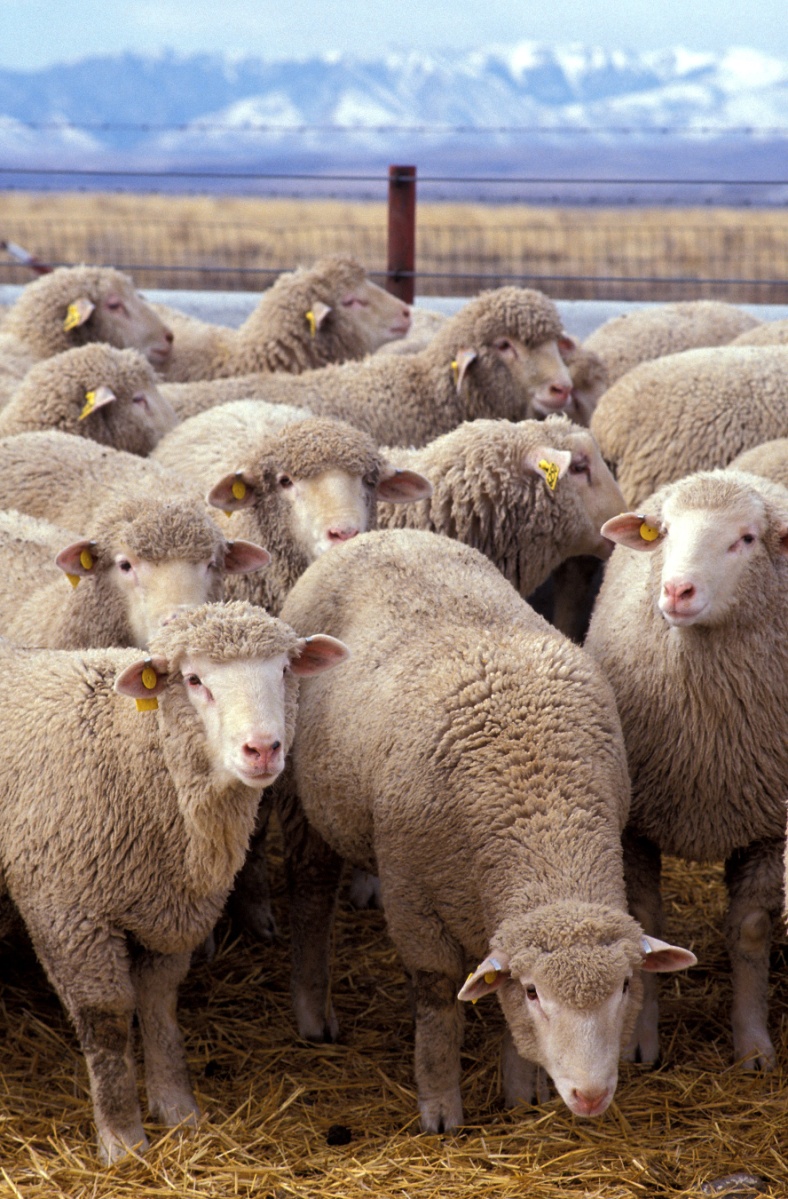 Wool type

Meat type

Dual Purpose

FYI: Though they aren’t common, there are dairy type sheep.  Some specialty cheeses are made from sheep milk
E.  List major types & uses of each species of livestock
Pigs
Meat Type
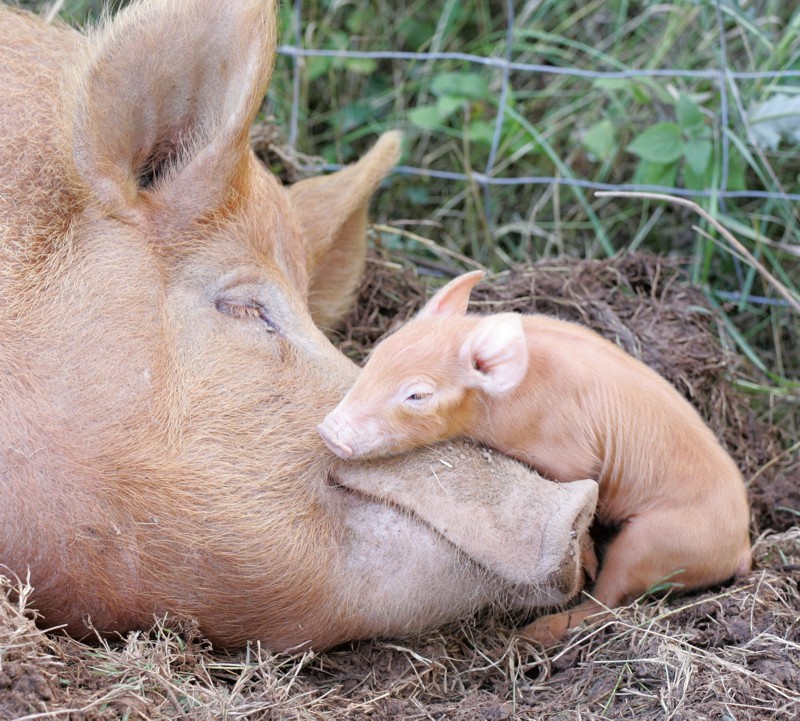 E.  List major types & uses of each species of livestock
Goats
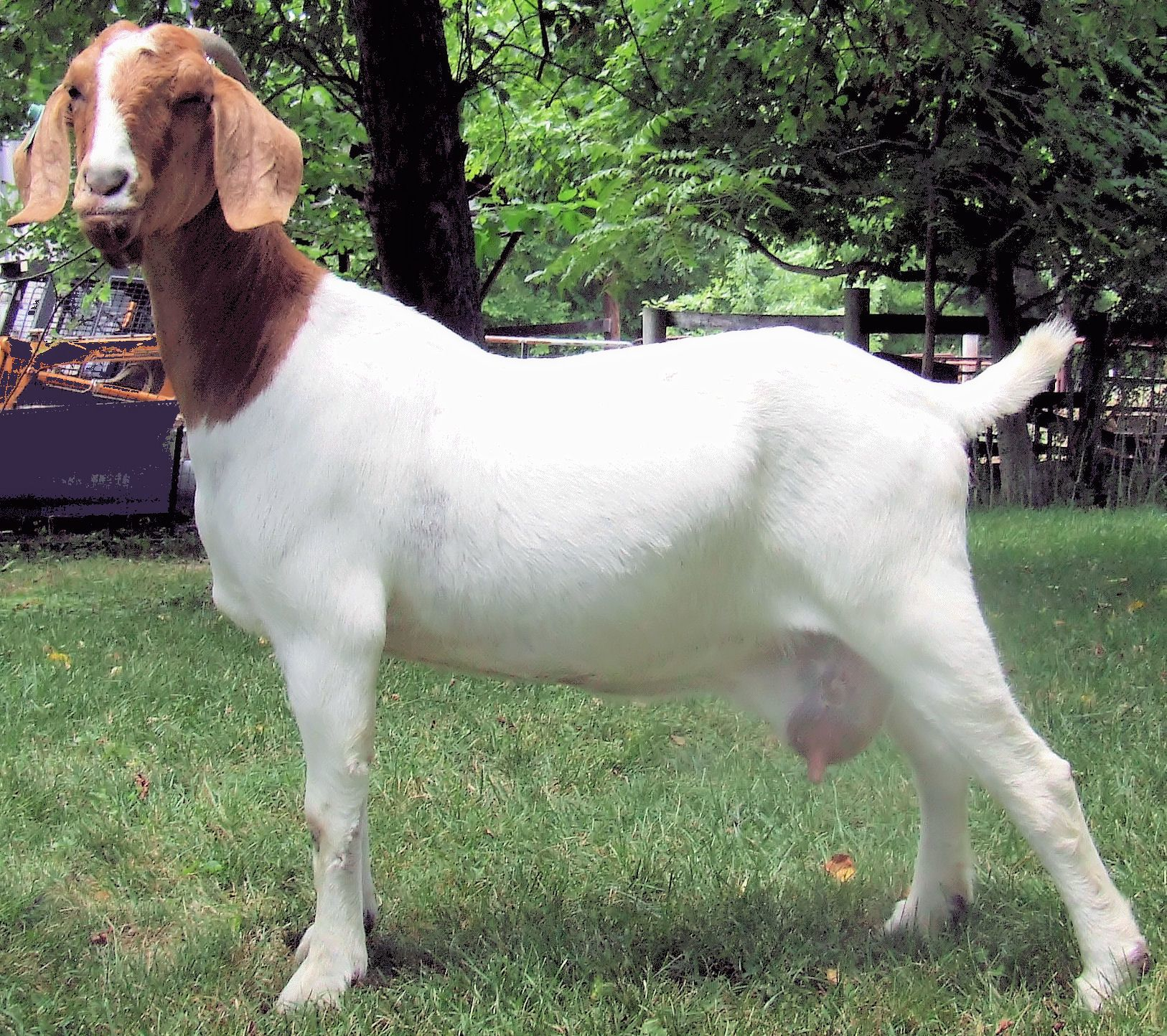 Meat Type


Dairy Type
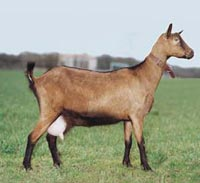 E.  List major types & uses of each species of livestock
Chickens
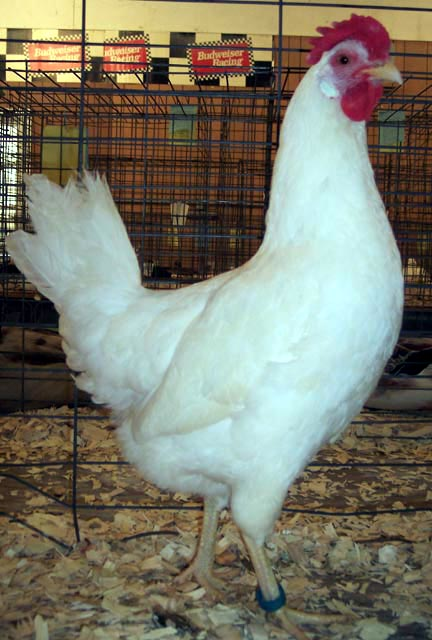 Eggs (Layers)

Meat (Broilers)

Ornamental
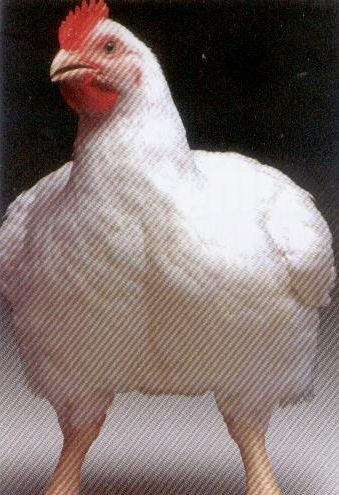 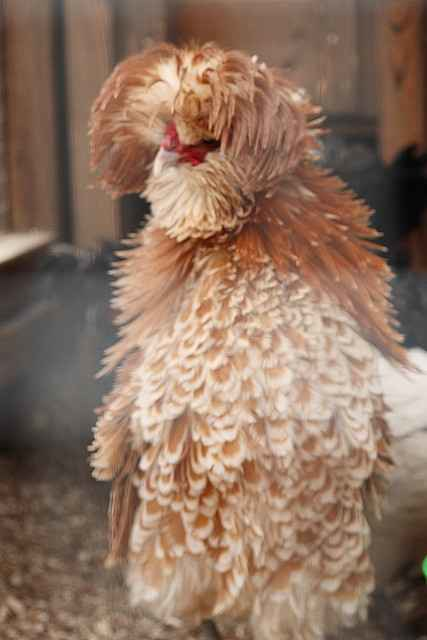 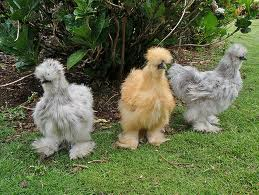 [Speaker Notes: **Ornamental chickens still produce eggs and meat, but not as efficiently as layers or broilers.  These breeds are typically chosen for their unique look.]
E.  List major types & uses of each species of livestock
Horses
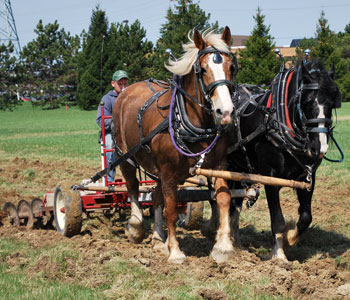 Performance Type
Draft Type

Racing

Ranch Work/Stock Horse
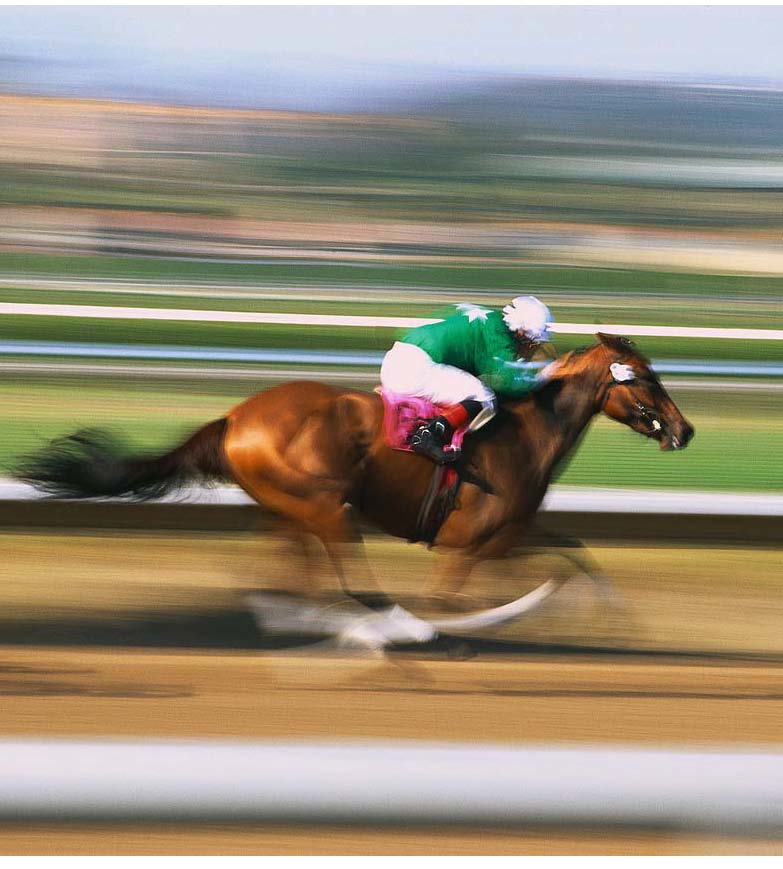 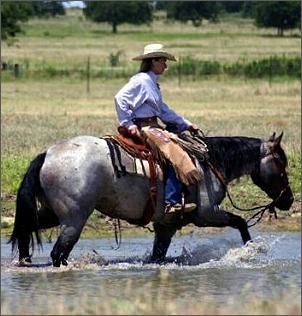 F.  List & describe benefits of animal agriculture
How does animal based agriculture benefit humans?
F.  List & describe benefits of animal agriculture
What are the benefits of Animal Agriculture??
Animals convert feed that humans CAN’T eat to food humans CAN eat
(poor hay, corn stalks, straw, etc.)

Helps maintain fertility of the land
F.  List & describe benefits of animal agriculture
What are the benefits of Animal Agriculture??
Personal satisfaction of working with domesticated animals

May more fully utilize capital, machinery and wasteland (range).
F.  List & describe benefits of animal agriculture
What are the benefits of Animal Agriculture??
Food Value:
Animal proteins are superior to vegetable proteins for humans
Animal proteins have improved amino acid balance over vegetable protein
Milk -- approximately 90% of milk for human consumption in the world comes from cattle
Over 85% of the world population desires food of animal origin
Bell QuizObjective A & B
List 2 out of 5 qualifications to consider an animal “domestic”
Name 5 reasons why we have domestic animals.
Name 1 reason that animals have been domesticated
Give 2 examples of animals that can be used for power
Give 1 example of a service animal
Bell QuizObjective C & D
What is a young, female horse called?
What is the definition of a “gilt?”
Define a “breed.”
What is the definition of a “species?”
What term describes a group of animals within the same species that produce similar products.
Bell QuizObjective E & F
Name 2 TYPES of cattle
Name 2 products produced from the sheep industry.
In the U.S., what TYPE of animals are horses?
Describe in a few sentences 2 benefits of animal agriculture.
What benefits do animal based foods have over plant based foods?